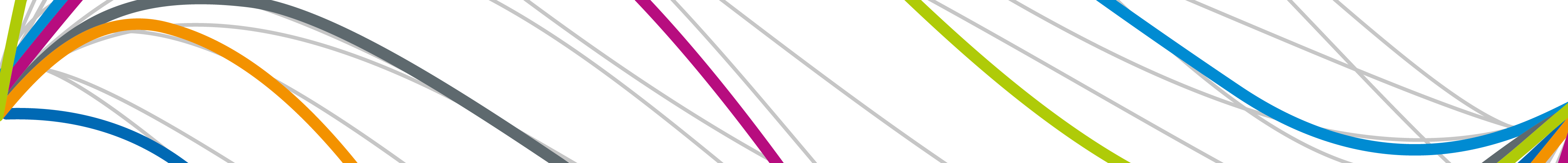 Soutenance (1/3)
La main m’est redonnée si mon directeur de thèse donne un avis défavorable
Mon directeur de thèse donne un avis favorable depuis son espace ADUM
Le gestionnaire de mon école doctorale vérifie et corrige si besoin les informations que j’ai saisies
Je lance ma procédure de soutenance (saisie des informations, désignation jury et rapporteurs, dépôt du manuscrit)
UBFC valide la composition du jury et la désignation des rapporteurs
Le directeur de mon école doctorale donne son avis
Les membres du jury reçoivent une convocation et un URL pour consulter mon manuscrit (+ un formulaire de délégation de signature pour ceux qui participent en visio)
Les rapporteurs reçoivent une lettre de désignation, un URL pour consulter le manuscrit et sont informés de la date limite pour déposer leur rapport
Mon directeur de thèse et moi-même sommes informés de la convocation du jury
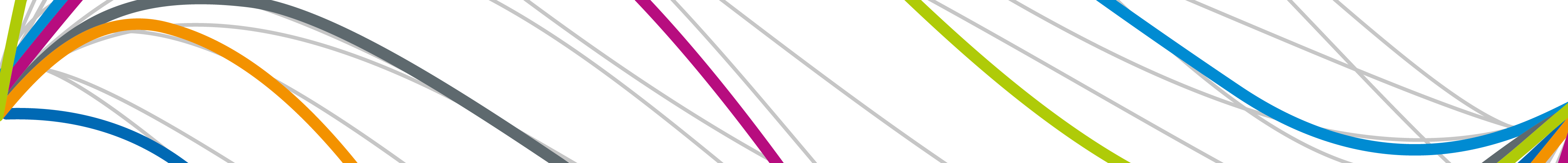 Soutenance (2/3)
Le directeur de mon école doctorale donne son avis sur l’autorisation de soutenance depuis son espace ADUM
Les rapporteurs déposent leur rapport sur ADUM
UBFC donne l’autorisation de soutenance
Mon directeur de thèse et moi-même sommes informés que les documents de soutenance à remettre au Président du jury sont disponibles dans mon espace ADUM
Les membres du jury reçoivent la confirmation de la soutenance et un URL pour consulter les rapports
Mon directeur de thèse, mon unité de recherche, mon ED et moi-même sommes informés de l’autorisation de soutenance
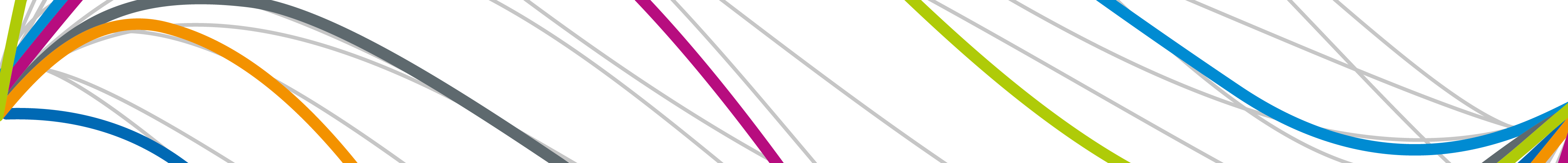 Soutenance (3/3)
Le président du jury de ma soutenance dépose les documents de soutenance originaux
UBFC vérifie la conformité des documents et me délivre l’attestation de réussite
Soutenance
Le Président du jury (en cas de corrections majeures) ou ma direction de thèse (en cas de corrections mineures) vérifie mon manuscrit
Edition et délivrance de mon diplôme
Je dépose la version électronique de mon manuscrit définitif sur ADUM dans un délai de 3 mois
La BU attribue le N° national de thèse et gère la diffusion de ma thèse